Overview of the ICC 500ICC/NSSA Standard for the Design and Construction of Storm Shelters
Based on the 2015 International Codes®
1
Course description
The ICC 500 is a standard for the design and construction of storm shelters for protection from tornados and hurricanes.  This course will review where storm shelters are required by the International building codes.  There will also be an overview of the technical requirements, or the how to, requirements in the ICC 500. 
 
The needs of the type of shelter differ because of the differences between tornadoes and hurricanes.  Some of the biggest differences is the amount of warning time to get to a shelter, the time the occupants will stay in the shelter and the differences in the forces from the wind and debris on the shelter.  This class will explain those differences and the why behind the requirements.
Overview of the ICC 500: ICC/NSSA Standard for the Design and Construction of Storm Shelters
2
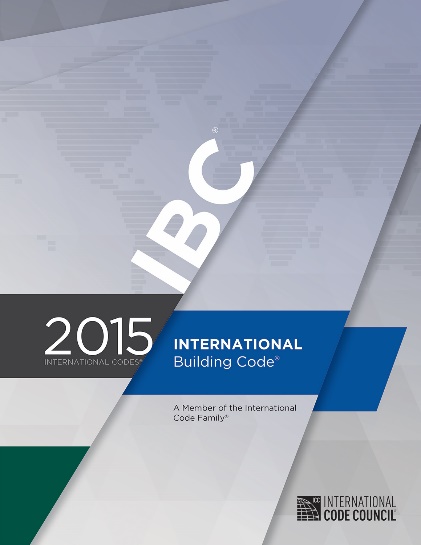 Goal
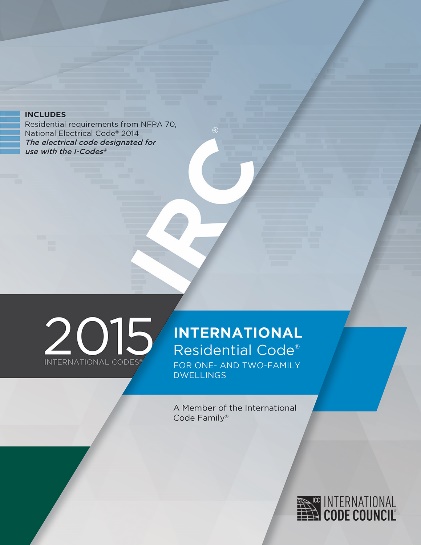 …determine the minimum technical requirements for storm shelters in.
2015 IBC.
2015 IRC.
ICC 500-2014: Standard for the Design and Construction of Storm Shelters
Overview of the ICC 500: ICC/NSSA Standard for the Design and Construction of Storm Shelters
3
Objectives
Upon completion of this seminar, you will be better able to:
Identify where the ICC 500 is scoped in the codes
Determine the extent to which storm shelter standard provisions apply.
Identify scoping and technical requirements
Overview of the ICC 500: ICC/NSSA Standard for the Design and Construction of Storm Shelters
4
Presentation organization
Title slides indicating topic/main code section

Performance requirements – Main ideas/ Philosophy

Code definitions or tables

Example

Quick questions on what we learned
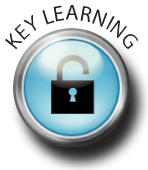 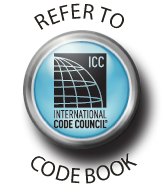 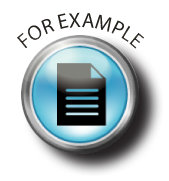 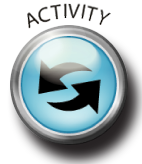 Overview of the ICC 500: ICC/NSSA Standard for the Design and Construction of Storm Shelters
5
Scoping
6
All referenced standardsIBC Section 102.4
Considered part of the code to the extent referenced
Conflicts – codes rule
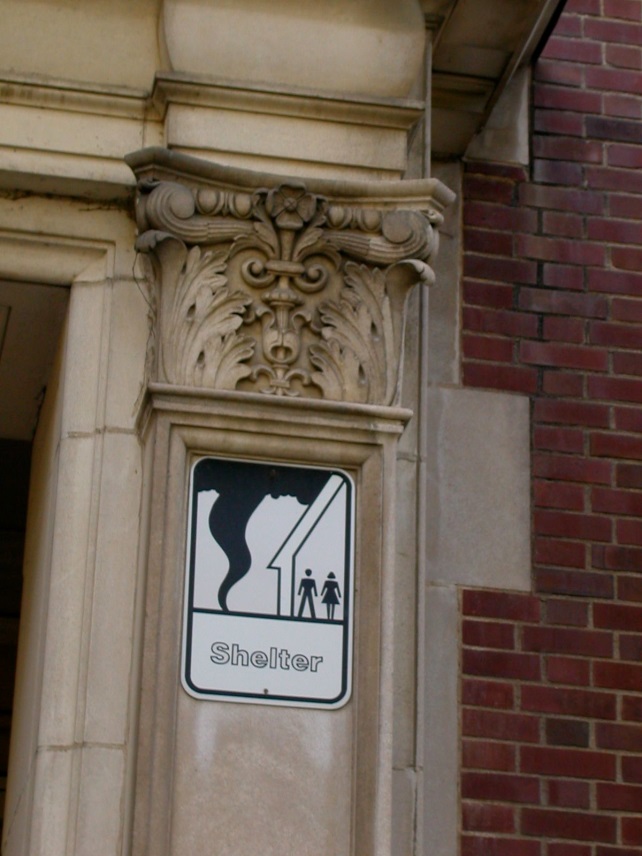 Overview of the ICC 500: ICC/NSSA Standard for the Design and Construction of Storm Shelters
7
[Speaker Notes: [A] 102.4 Referenced codes and standards. The codes and standards referenced in this code shall be considered part of the requirements of this code to the prescribed extent of each such reference and as further regulated in Sections 102.4.1 and 102.4.2.
[A] 102.4.1 Conflicts. Where conflicts occur between provisions of this code and referenced codes and standards, the provisions of this code shall apply.
[A] 102.4.2 Provisions in referenced codes and standards. Where the extent of the reference to a referenced code or standard includes subject matter that is within the scope of this code or the International Codes listed in Section 101.4, the provisions of this code or the International Codes listed in Section 101.4, as applicable, shall take precedence over the provisions in the referenced code or standard.]
IBC Definitions
[BS] STORM SHELTER. A building, structure or portions thereof, constructed in accordance with ICC 500 and designated for use during a severe wind storm event, such as a hurricane or tornado.
Community storm shelter. A storm shelter not defined as a “Residential storm shelter.”
Residential storm shelter. A storm shelter serving occupants of dwelling units and having an occupant load not exceeding 16 persons.
Overview of the ICC 500: ICC/NSSA Standard for the Design and Construction of Storm Shelters
8
IBC
SECTION 423
STORM SHELTERS
2015 423.1 General. In addition to other applicable requirements in this code, storm shelters shall be constructed in accordance with ICC 500.

2018 423.2 Construction. In addition to other applicable requirements in this code, storm shelters shall be constructed in accordance with ICC 500. Buildings or structures that are also designated as emergency shelters shall also comply with Table 1604.5 as Risk Category IV structures.
Overview of the ICC 500: ICC/NSSA Standard for the Design and Construction of Storm Shelters
9
IBC
2015 423.1.1 Scope. This section applies to the construction of storm shelters constructed as separate detached buildings or constructed as safe rooms within buildings for the purpose of providing safe refuge from storms that produce high winds, such as tornados and hurricanes. Such structures shall be designated to be hurricane shelters, tornado shelters, or combined hurricane and tornado shelters. 

2018 423.1 General. This section applies to the construction of storm shelters constructed as separate detached buildings or constructed as rooms or spaces within buildings for the purpose of providing protection from storms that produce high winds, such as tornadoes and hurricanes during the storm. Such structures shall be designated to be hurricane shelters, tornado shelters, or combined hurricane and tornado shelters. Design of facilities for use as emergency shelters after the storm are outside the scope of ICC 500 and shall comply with Table 1604.5 as a Risk Category IV Structure.
Overview of the ICC 500: ICC/NSSA Standard for the Design and Construction of Storm Shelters
10
IBC
2015 423.3 Critical emergency operations. In areas where the shelter design wind speed for tornados in accordance with Figure 304.2(1) of ICC 500 is 250 MPH, 911 call stations, emergency operation centers and fire, rescue, ambulance and police stations shall have a storm shelter constructed in accordance with ICC 500.
Exception: Buildings meeting the requirements for shelter design in ICC 500.

2018  IBC has removed the exception as unnecessary.
Overview of the ICC 500: ICC/NSSA Standard for the Design and Construction of Storm Shelters
11
IBC
423.4 Group E occupancies. In areas where the shelter design wind speed for tornados is 250 MPH in accordance with Figure 304.2(1) of ICC 500, all Group E occupancies with an aggregate occupant load of 50 or more shall have a storm shelter constructed in accordance with ICC 500. The shelter shall be capable of housing the total occupant load of the Group E occupancy.
Exceptions:
1. Group E day care facilities.
2. Group E occupancies accessory to places of religious worship.
3. Buildings meeting the requirements for shelter design in ICC 500.

2018 IBC has created a separate section for capacity.  
2018 IEBC will require storm shelters in additions to schools.
Overview of the ICC 500: ICC/NSSA Standard for the Design and Construction of Storm Shelters
12
IBC
2018 423.4.1 Required occupant capacity. The required occupant capacity of the storm shelter shall include all of the buildings on the site and shall be the greater of the following:
1. The total occupant load of the classrooms, vocational rooms and offices in the Group E occupancy.
2. The occupant load of any indoor assembly space that is associated with the Group E occupancy.
Exceptions:
1. Where a new building is being added on an existing Group E site, and where the new building is not of sufficient size to accommodate the required occupant capacity of the storm shelter for all of the buildings on the site, the storm shelter shall at a minimum accommodate the required occupant capacity for the new building.
2. Where approved by the code official, the required occupant capacity of the shelter shall be permitted to be reduced by the occupant capacity of any existing storm shelters on the site.
Overview of the ICC 500: ICC/NSSA Standard for the Design and Construction of Storm Shelters
13
IBC
2018 423.4.2 Location. Storm shelters shall be located within the buildings they serve or shall be located where the maximum distance of travel from not fewer than one exterior door of each building to a door of the shelter serving that building does not exceed 1,000 feet (305 m).
Overview of the ICC 500: ICC/NSSA Standard for the Design and Construction of Storm Shelters
14
2018 IBC
TABLE 1604.5
RISK CATEGORY OF BUILDINGS AND OTHER STRUCTURES
Risk Category IV - Buildings and other structures designated as essential facilities, including but not limited to:
Designated earthquake, hurricane or other emergency shelters.

1604.10 Loads on storm shelters. Loads and load combinations on storm shelters shall be determined in accordance with ICC 500.
Overview of the ICC 500: ICC/NSSA Standard for the Design and Construction of Storm Shelters
15
[Speaker Notes: Emergency shelter is for housing during or after an event.]
2018 IBC
1604.5.1 Multiple occupancies. Where a building or structure is occupied by two or more occupancies not included in the same risk category, it shall be assigned the  classification of the highest risk category corresponding to the various occupancies. Where buildings or structures have two or more portions that are structurally separated, each portion shall be separately classified. Where a separated portion of a building or structure provides required access to, required egress from or shares life safety components with another portion having a higher risk category, both portions shall be assigned to the higher risk category.
Exception: Where a storm shelter designed and constructed in accordance with ICC 500 is provided in a building, structure or portion thereof normally occupied for other purposes, the risk category for the normal occupancy of the building shall apply unless the storm shelter is a designated emergency shelter in accordance with Table 1604.5.
Overview of the ICC 500: ICC/NSSA Standard for the Design and Construction of Storm Shelters
16
[Speaker Notes: Risk category does not have to go up if the tornado shelter is within another buildng]
IRC
SECTION R323
STORM SHELTERS
R323.1 General. This section applies to storm shelters where constructed as separate detached buildings or where constructed as safe rooms within buildings for the purpose of providing refuge from storms that produce high winds, such as tornados and hurricanes. In addition to other applicable requirements in this code, storm shelters shall be constructed in accordance with ICC/NSSA-500.
Overview of the ICC 500: ICC/NSSA Standard for the Design and Construction of Storm Shelters
17
[Speaker Notes: If you build a residential hurricane or tornado shelter, regardless of what you call it, it has to comply with ICC 500.]
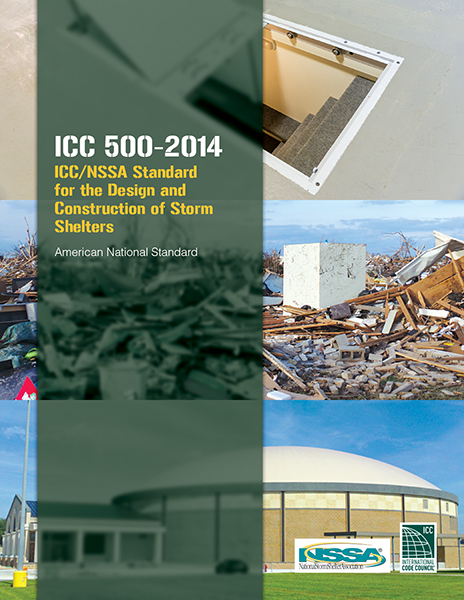 2014 ICC 500
18
Application
The purpose of the Storm Shelter standard is to provide design and construction requirements for ‘safe rooms’ that provide refuge from hurricanes and tornadoes.
Overview of the ICC 500: ICC/NSSA Standard for the Design and Construction of Storm Shelters
19
History/Development
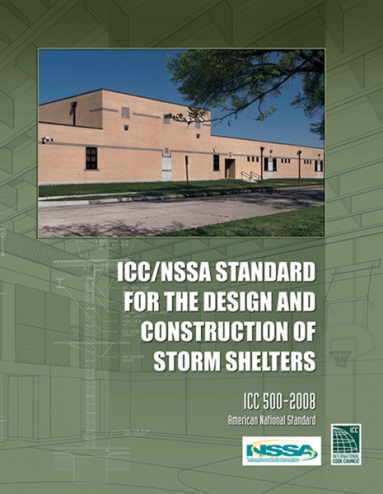 Started in 2002 as joint project for ICC and the National Storm Shelter Association (NSSA)
First edition in 2008
5 year cycle
Balances committee
Open consensus process
ICC has a commentary for this standard
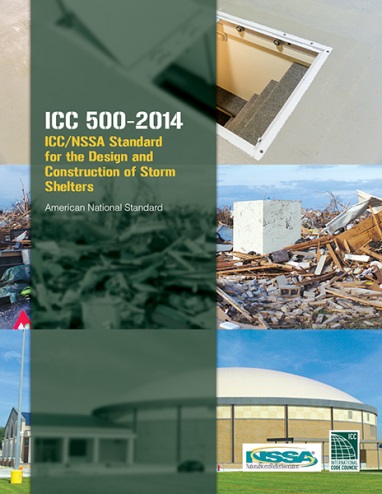 Overview of the ICC 500: ICC/NSSA Standard for the Design and Construction of Storm Shelters
20
Types of storms
Tornado
Hurricane
Overview of the ICC 500: ICC/NSSA Standard for the Design and Construction of Storm Shelters
21
[Speaker Notes: First a brief discussion on the differences between the types of storms, and then provide an overview of how these hazards are addressed in the standard.]
Hurricanes
A cyclonic wind circulation of the atmosphere around a low pressure center surrounded by strong winds and thunderstorms. 
Form over warm water near the equator.
Regionally know as hurricanes, typhoon or tropical cyclone
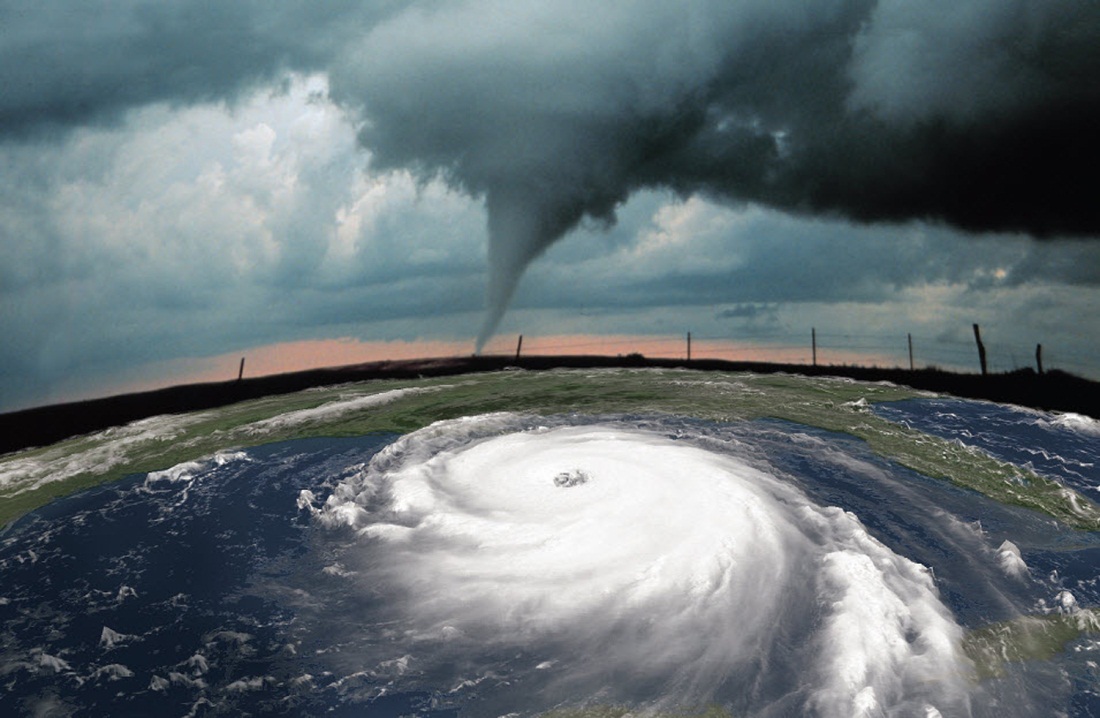 Overview of the ICC 500: ICC/NSSA Standard for the Design and Construction of Storm Shelters
22
The Saffir-Simpson Hurricane Wind Scale
Overview of the ICC 500: ICC/NSSA Standard for the Design and Construction of Storm Shelters
23
Hurricane facts
Hurricanes:
Hundreds of miles wide.
Form only over warm ocean water.
Last for days and sometimes well over a week.
Produce rain and flooding in addition to powerful winds.
Independent, self sustaining storm systems. 
Winds ranging from 74 to about 200 mph
The hurricane season for the North Atlantic is June 1 through November 30.
Overview of the ICC 500: ICC/NSSA Standard for the Design and Construction of Storm Shelters
24
[Speaker Notes: Hurricane records:
 
Largest:  Igor, 2010, 902 miles in diameter
Longest duration:  Ginger in 1971 and San Ciriaco in 1899 lasted 28 days
Hurricane with tornadoes:  Ivan, 2004 with 117 tornadoes 
Costliest:  Katrina, 2005, $81.2 billion in damages]
Tornadoes
Storm systems that form on land due to pressure differences. 
Characterized by large rotating air columns, commonly shaped like funnels.
Can reach speeds over 300 mph before dissipating. 
Most tornado deaths are from flying debris.
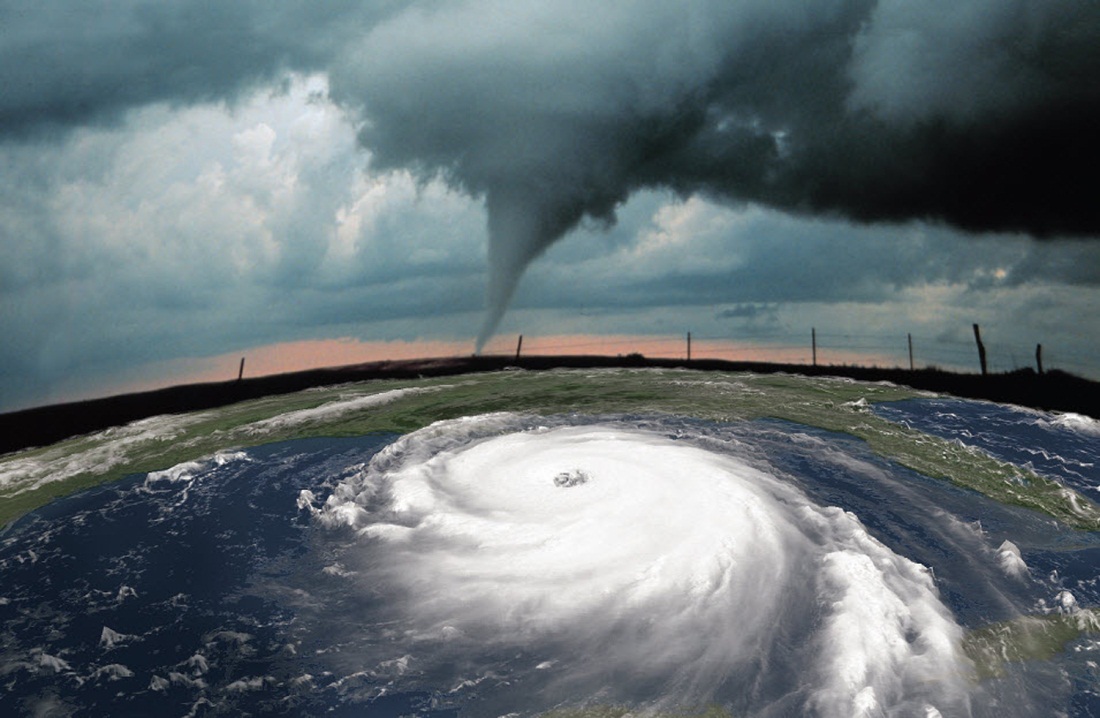 Overview of the ICC 500: ICC/NSSA Standard for the Design and Construction of Storm Shelters
25
The Fujita Scale
Note: the size of a tornado is not necessarily an indication of its intensity.
Overview of the ICC 500: ICC/NSSA Standard for the Design and Construction of Storm Shelters
26
[Speaker Notes: Kim, are the colors necessary to indicate F0, F1, F2, etc? I can put them in.]
Tornado facts
Tornadoes
Rarely over a mile wide
Usually form over land
Usually last minutes, rarely a few hours
Cause damage via wind and debris
Dependent on a large storm to develop and keep going 
Winds range from 65 to about 300 mph
Often have a condensation funnel.
The tornado season runs from later winter through mid summer, however, tornadoes can happen all year.
The strongest tornadoes have faster winds than the strongest hurricanes.
Overview of the ICC 500: ICC/NSSA Standard for the Design and Construction of Storm Shelters
27
[Speaker Notes: Tornado records:
Biggest outbreak:  147 tornadoes touched down in 13 U.S. states on 3 and April 4, 1974. The outbreak killed 310 in the U.S., 8 in Canada, with 5454 U.S. injuries and 23 hurt in Canada. 48 of the tornadoes were killers. Seven produced damage rated F5--the maximum possible--and 23 more were rated F4.
Deadliest/longest path/longest duration:  The "Tri-state" tornado of March 18, 1925 killed 695 people as it raced along at 60-73 mph in a 219 mile long track across parts of Missouri, Illinois and Indiana, for over 3.5 hours, producing F5 damage.
Widest path: The Hallam, Nebraska F4 tornado of May 22, 2004 is the record-holder for peak width, at nearly two and a half miles
Costliest:  The Topeka, Kansas tornado of June 8, 1966 is the current record holder, when adjusted for inflation, at $677 million in 2011 dollars.]
Types of shelters
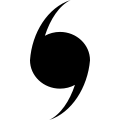 Shelters used for hurricanes 
Shelters used for tornadoes
The primary difference in these two types is the expected duration of the storm.
Hurricane shelters – 24 hours
Tornado shelters – 2 hours
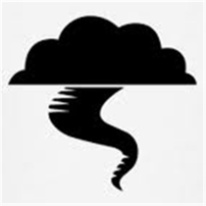 Overview of the ICC 500: ICC/NSSA Standard for the Design and Construction of Storm Shelters
28
Types of shelters
What requirements differ between hurricane and tornado shelters?
Occupant density
Sanitation
Water supply
Ventilation
Emergency power
Size/speed of flying debris
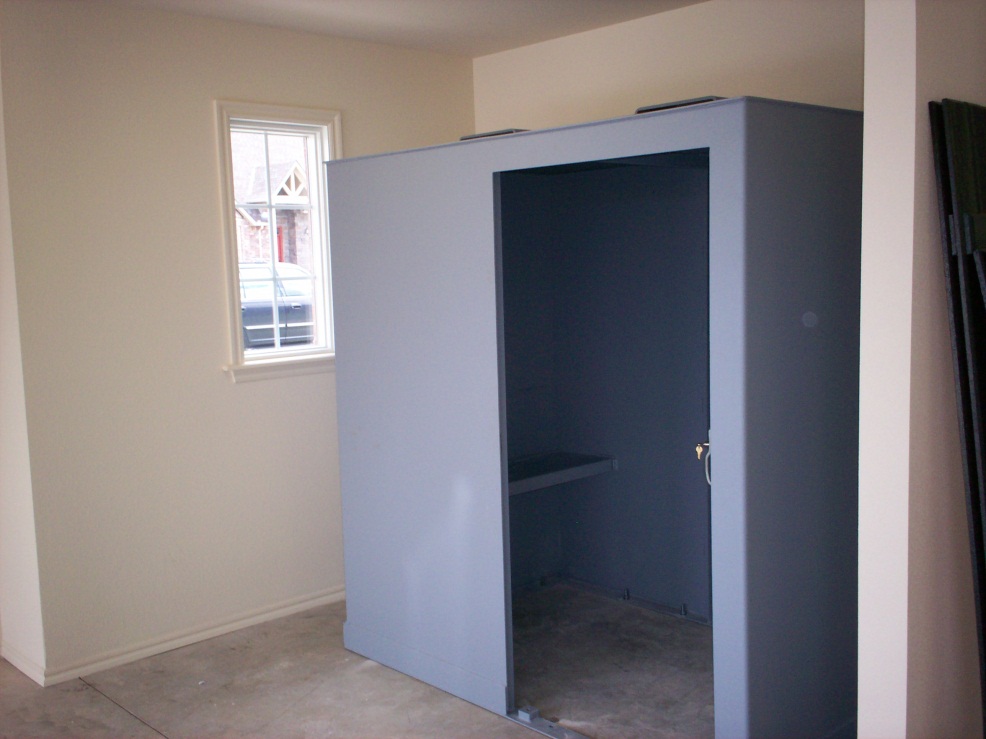 Overview of the ICC 500: ICC/NSSA Standard for the Design and Construction of Storm Shelters
29
Types of shelters
Community shelters
Any shelter that is not a residential shelter
Residential shelters
Limited to 16 occupants maximum
Limited to residence or small group of residences
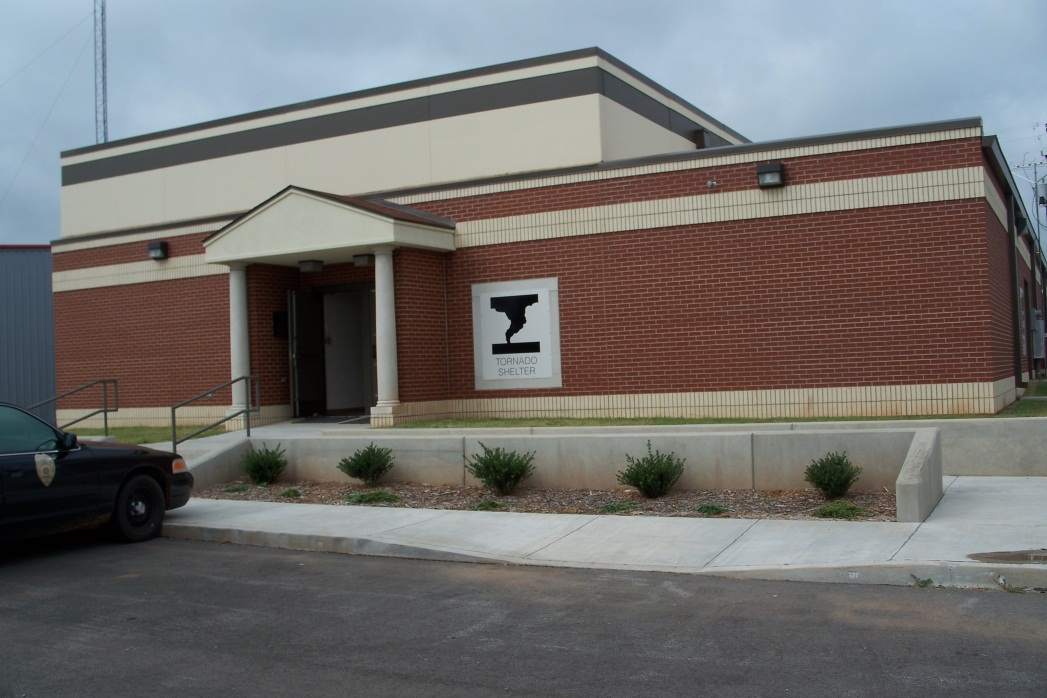 Overview of the ICC 500: ICC/NSSA Standard for the Design and Construction of Storm Shelters
30
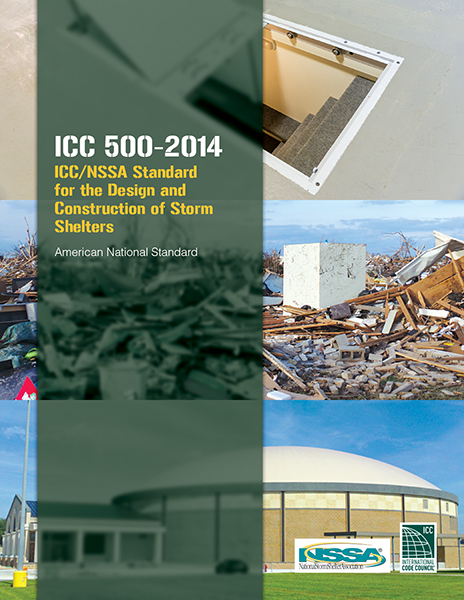 ICC 500 - 2014
Chapter 1: APPLICATION AND ADMINISTRATION
Chapter 2: DEFINITIONS
Chapter 3: STRUCTURAL DESIGN CRITERIA
Chapter 4: SITING
Chapter 5: OCCUPANCY, MEANS OF EGRESS, ACCESS AND ACCESSIBILITY
Chapter 6: FIRE SAFETY
Chapter 7: SHELTER ESSENTIAL FEATURES AND ACCESSORIES .
Chapter 8: TEST METHODS FOR IMPACT AND PRESSURE TESTING .
Chapter 9: REFERENCED STANDARDS
Overview of the ICC 500: ICC/NSSA Standard for the Design and Construction of Storm Shelters
31
Chapter 1
Application and Administration
32
Scope, applicability and provisions for compliance
For tornado and hurricane shelters
Can be a separate structure or within another building
Provides minimum requirements via alternative compliance paths
Construction not addressed should comply with IBC
Overview of the ICC 500: ICC/NSSA Standard for the Design and Construction of Storm Shelters
33
Occupancy Section 104
Shelters used for other purposes shall be the IBC Group for those occupancies.
Dedicated facilities with >=50 occupants is Group A-3
Dedicated facilities with <50 occupants is Group B
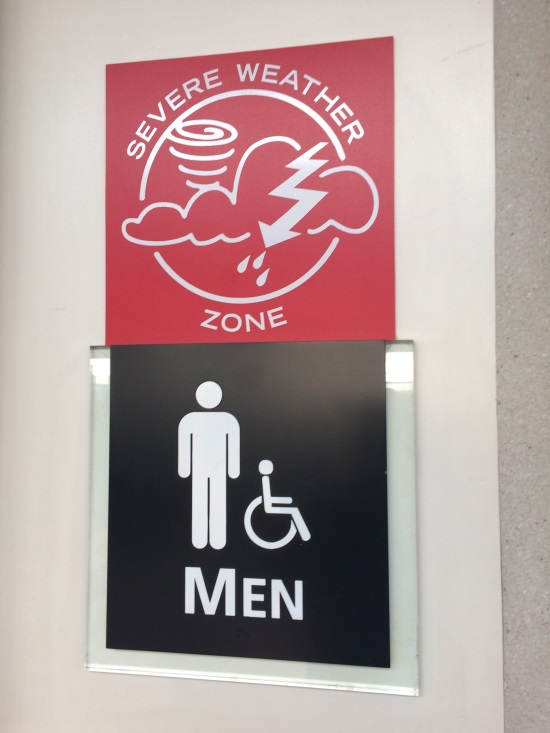 Overview of the ICC 500: ICC/NSSA Standard for the Design and Construction of Storm Shelters
34
Inspections, foundations, design loads
The code official will inspect.
Peer review
Special inspections/Observations
Construction drawings
Labeling (FEMA P-361)
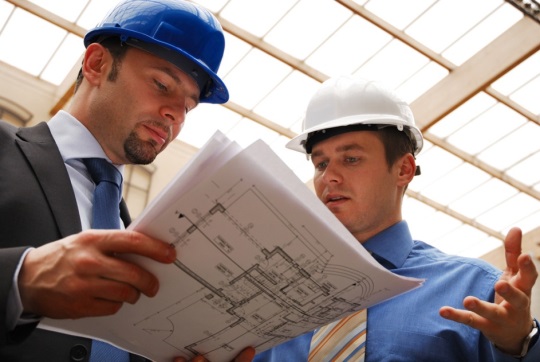 Overview of the ICC 500: ICC/NSSA Standard for the Design and Construction of Storm Shelters
35
Chapter 2Definitions
36
Definitions
Same as IBC Definitions.

STORM SHELTER. A building, structure or portions thereof, constructed in accordance with this standard, designated for use during a severe wind storm event, such as a hurricane or tornado.
Community storm shelter. Any storm shelter not defined as a “Residential storm shelter.”
Residential storm shelter. A storm shelter serving occupants of dwelling units and having an occupant load not exceeding 16 persons.
Overview of the ICC 500: ICC/NSSA Standard for the Design and Construction of Storm Shelters
37
Definitions
AREAS OF CONCENTRATED FURNISHINGS. 
Fixed furniture or partitions

AREAS OF UNCONCENTRATED FURNISHINGS. 
Moveable furniture


AREAS OF OPEN PLAN FURNISHINGS. 
Moveable furniture and no walls
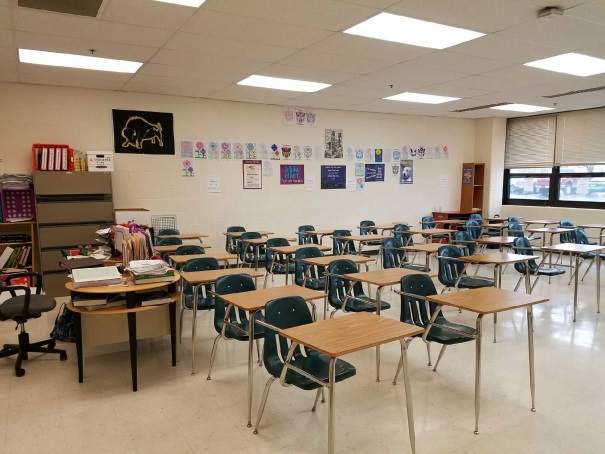 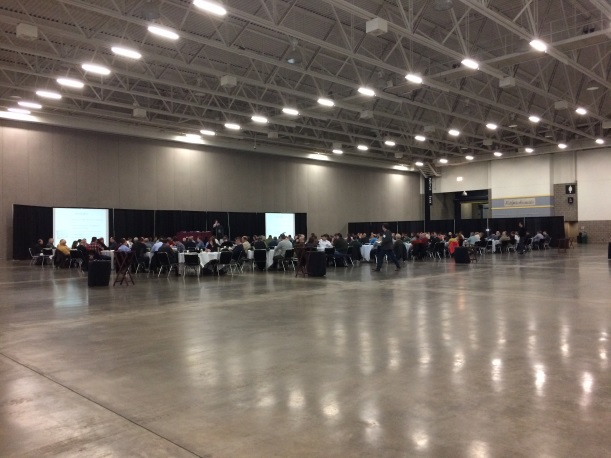 Overview of the ICC 500: ICC/NSSA Standard for the Design and Construction of Storm Shelters
38
[Speaker Notes: AREAS OF CONCENTRATED FURNISHINGS. The areas of a storm shelter with furniture or fixtures that cannot be moved easily, including areas such as bathrooms, locker rooms and rooms with fixed seating or fixed tables.
AREAS OF UNCONCENTRATED FURNISHINGS. The areas of a storm shelter with furniture or fixtures that can be
moved easily, including areas such as classrooms and offices.
AREAS OF OPEN PLAN FURNISHINGS. The areas of a storm shelter that are generally free of furniture or fixtures that cannot be moved easily and of interior partitions or other features that block movement through, or otherwise subdivide, the space.]
Definitions
HAZARDS.
Collapse. Debris from wind damage to adjacent, taller structures that could fall onto the shelter.
Laydown. Nearby structures such as towers or large trees that could fall onto the shelter, if the shelter is within the laydown radius of the structure.
Rollover. Vehicles and small buildings, such as temporary classroom buildings, that could roll over due to extreme winds and impact the shelter.
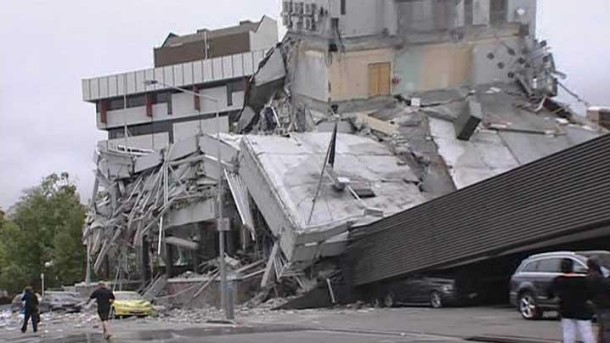 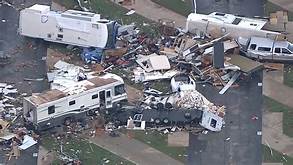 Overview of the ICC 500: ICC/NSSA Standard for the Design and Construction of Storm Shelters
39
Definitions
IMPACT-PROTECTIVE SYSTEM. A system or device such as a shutter, door or other device mounted on the inside or outside of the exterior wall of a shelter that has been demonstrated by testing to be capable of withstanding the impact of test missiles as detailed in this standard.

REBOUND IMPACT. The rebound impact by a test missile, or fragments thereof, on a portion of the shelter protective envelope after the test missile has impacted another surface of the shelter protective envelope.
Overview of the ICC 500: ICC/NSSA Standard for the Design and Construction of Storm Shelters
40
Definitions
PROTECTED OCCUPANT AREA. 
SHELTER ENTRY SYSTEM, ALCOVE. 
SHELTER ENTRY SYSTEM, BAFFLED.
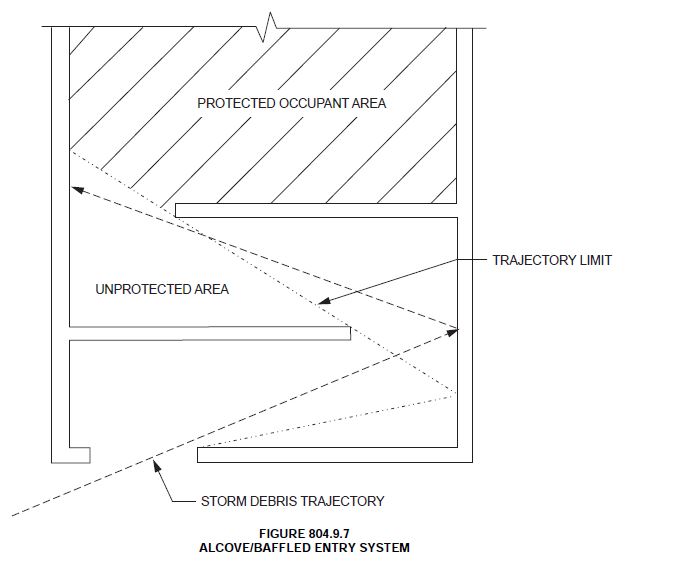 SHELTER ENVELOPE. The protective walls, roofs, doors
and other protected openings that are designed to meet the
requirements of Chapter 3 to provide protection to occupants during a severe windstorm.
Overview of the ICC 500: ICC/NSSA Standard for the Design and Construction of Storm Shelters
41
Chapter 3 – Structural Design CriteriaChapter 6 - Fire Safety
42
Application
Provides design requirements to resists high wind pressures and flying debris.
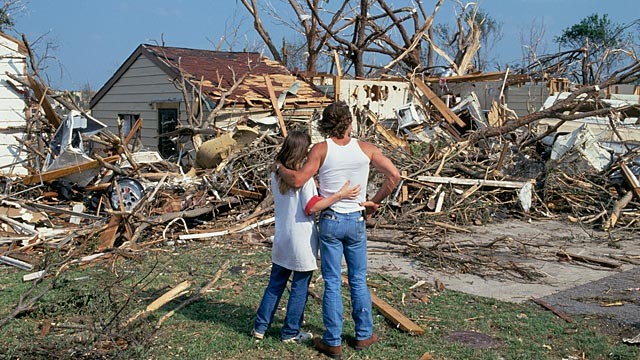 Overview of the ICC 500: ICC/NSSA Standard for the Design and Construction of Storm Shelters
43
Application
Provide construction requirements for:
The main wind resisting structural system
Components and cladding.  
Basic occupant life safety and health requirements
Overview of the ICC 500: ICC/NSSA Standard for the Design and Construction of Storm Shelters
44
Structural Features
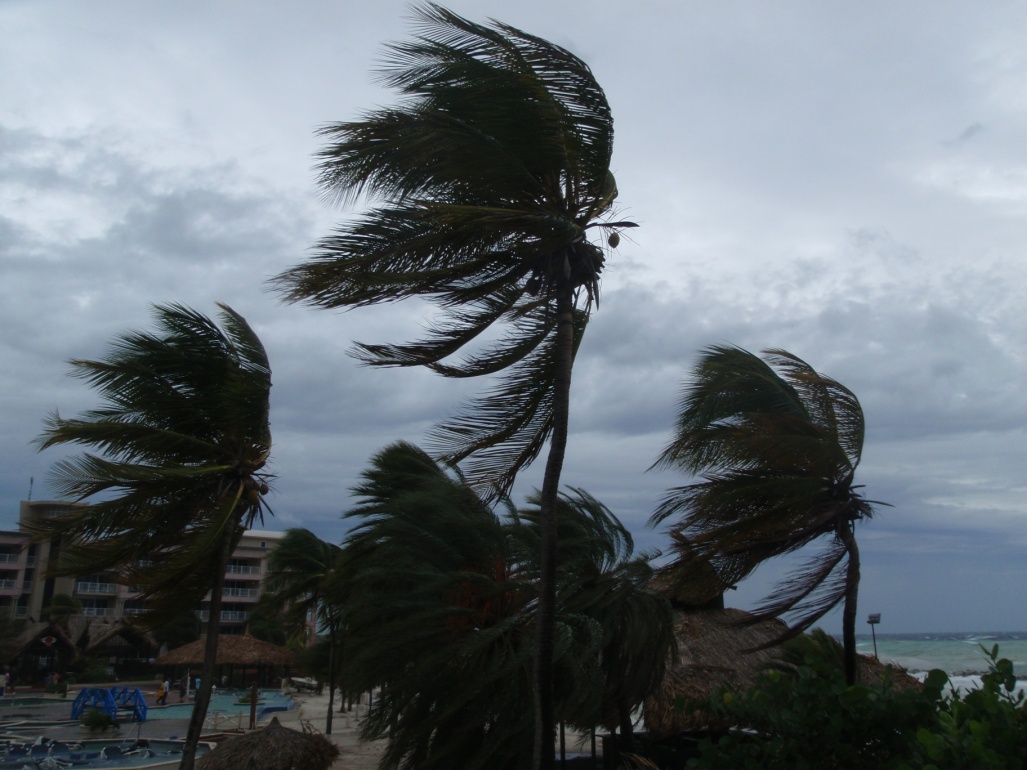 Water loads
Wind loads
Debris
Other concerns
Overview of the ICC 500: ICC/NSSA Standard for the Design and Construction of Storm Shelters
45
Water loads
Rain loads
6” per hour in addition to rate in maps
Hydrostatic loads
Flood loads
Overview of the ICC 500: ICC/NSSA Standard for the Design and Construction of Storm Shelters
46
Wind loads
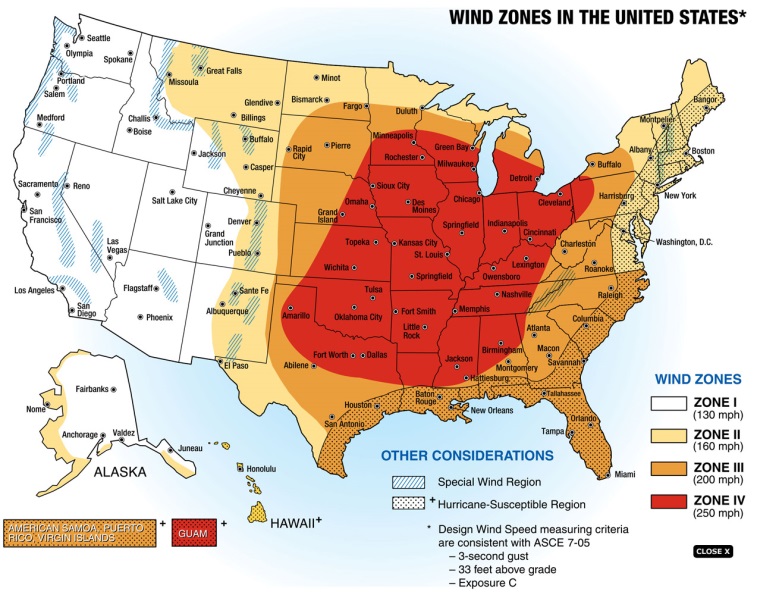 Wind load contour maps
Hurricanes
Atlantic coast and Gulf of Mexico
Hawaii, Puerto Rico, Guam and Virgin Islands
Tornado
Mid-west and eastern states
Alaska, American Samoa, Guam, Hawaii, Puerto Rice, Virgin Islands
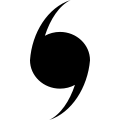 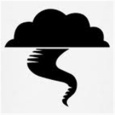 Overview of the ICC 500: ICC/NSSA Standard for the Design and Construction of Storm Shelters
47
Wind loads
Modifications to ASCE 7 Method 2
Wind directional factor, Kd
Importance factor, I
Exposure category
Topographic effects, Kzt
Enclosure classification
Atmospheric Pressure Change, APC
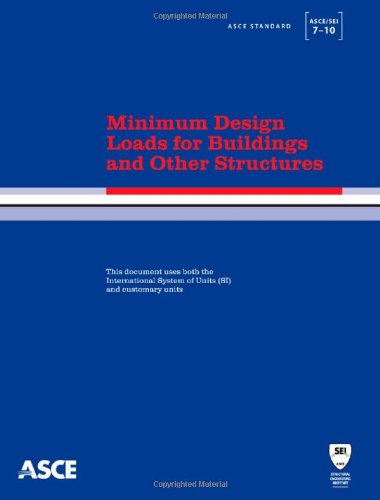 Overview of the ICC 500: ICC/NSSA Standard for the Design and Construction of Storm Shelters
48
Debris
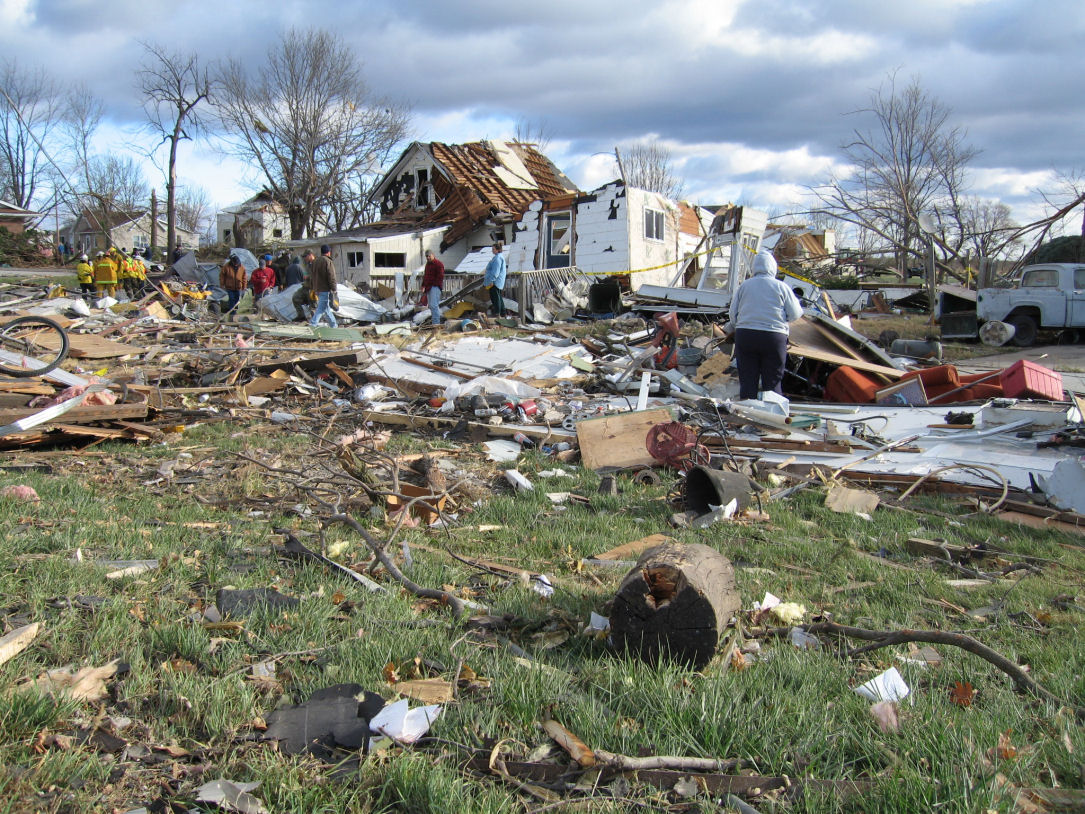 Research based on compact, rod and plate type missiles.
Test methodology for testing walls, doors, shutters, and windows for impact from flying debris
The debris missiles expected for tornadoes is considerably higher than hurricanes
Overview of the ICC 500: ICC/NSSA Standard for the Design and Construction of Storm Shelters
49
Other structural issues
Component design and testing;
Weather protection; 
Enclosure within a ‘host’ building; 
Connection of the shelter to foundations or slabs; 
Penetration of the shelter envelope by systems and utilities.
Overview of the ICC 500: ICC/NSSA Standard for the Design and Construction of Storm Shelters
50
Other structural issues
Because fires often break out during or after a storm, where IBC requires fire barriers and horizontal assemblies with a fire-resistance-rating, where this is also a shelter wall or ceiling, it must be at least 2 hours.
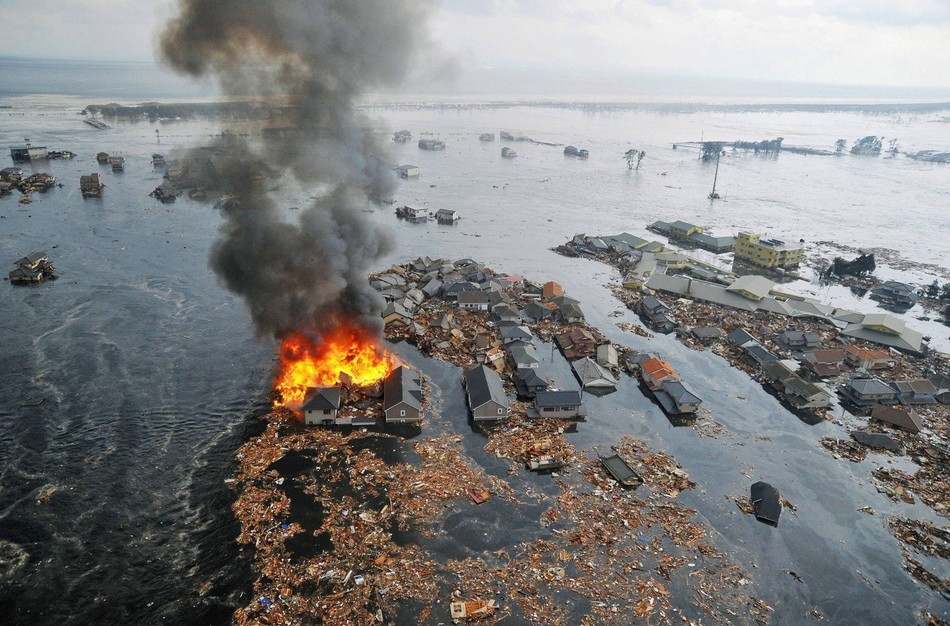 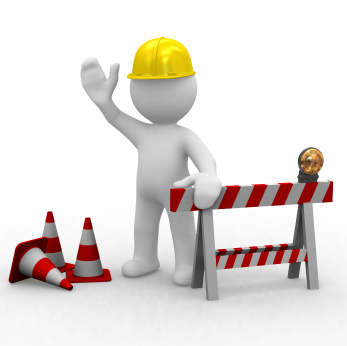 Overview of the ICC 500: ICC/NSSA Standard for the Design and Construction of Storm Shelters
51
[Speaker Notes: Bring up alternative interpretations]
Chapter 4Siting
52
Travel distance
IBC says commercial tornado shelters at schools have to be within the building or less than 1000’ from an exterior door of the building to the door of the shelter (IBC Section 423.4.2)
ICC 500 says residential shelter have to be within the building or less than 150’ from an exterior door of the home to the door of the shelter (ICC 500 Section 403)
Overview of the ICC 500: ICC/NSSA Standard for the Design and Construction of Storm Shelters
53
Flood provisions
Both commercial and residential shelters have to be elevated to limit the chance of flooding
Option differ based on if this is a tornado or hurricane, commercial or residential
Hurricane shelter will consider storm surge and costal wave effects
Considerations may include 
2’ above the 100 year flood elevation and 
Above the 500 year flood elevation
Above the highest recorded floor elevation
Overview of the ICC 500: ICC/NSSA Standard for the Design and Construction of Storm Shelters
54
Safety provisions
Shelters must be protected from the possible release of any high hazard materials in the building
Shelters must not be located in Costal V zones on in the Floodway.
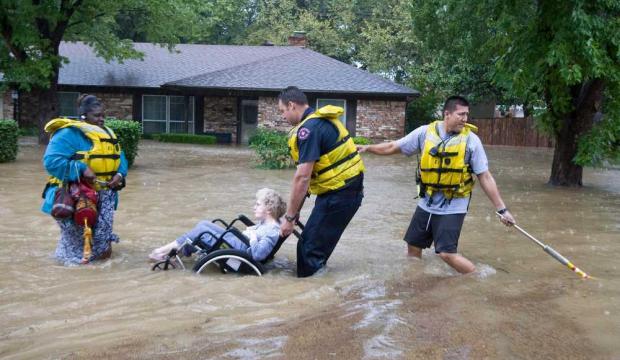 Overview of the ICC 500: ICC/NSSA Standard for the Design and Construction of Storm Shelters
55
Chapter 5 - Occupancy, Means of Egress and AccessibilityChapter 7 - Shelter essential features and accessories
56
Application
Basic occupant life safety and health requirements include:
Accessibility
Means of egress
Lighting
Sanitation
Ventilation
Fire Safety
Minimum required floor space per occupants
Overview of the ICC 500: ICC/NSSA Standard for the Design and Construction of Storm Shelters
57
Essential Features
Occupant density
Number of doorways
Emergency escape
Ventilation
Potable water and sanitation
Emergency features
Location
Accessibility
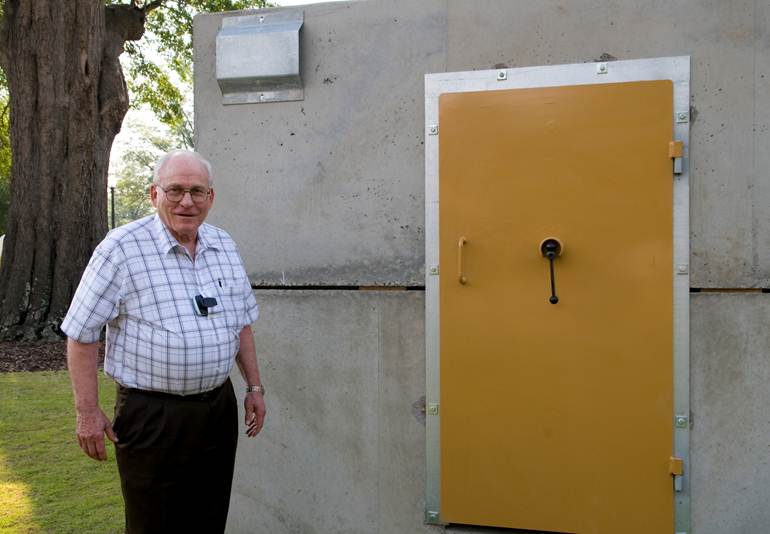 Overview of the ICC 500: ICC/NSSA Standard for the Design and Construction of Storm Shelters
58
Occupant Density
Community shelters
Hurricanes 
20 sq.ft. per person
Wheelchair – 20 sq.ft.
Bedridden – 40 sq.ft.
Tornadoes 
5 sq.ft. per person
Wheelchair – 10 sq.ft.
Bedridden – 30 sq.ft.
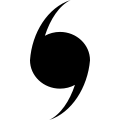 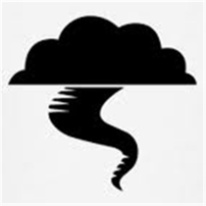 Overview of the ICC 500: ICC/NSSA Standard for the Design and Construction of Storm Shelters
59
Occupant Density
Residential shelters
One- and two- family residential shelters
Hurricanes 7 sq.ft. per person
Tornadoes 3 sq.ft. per person
Larger residential shelters
Hurricanes 10 sq.ft. per person
Tornadoes 5 sq.ft. per person
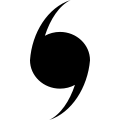 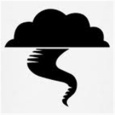 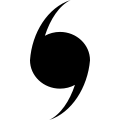 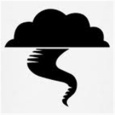 Overview of the ICC 500: ICC/NSSA Standard for the Design and Construction of Storm Shelters
60
Number of doorways & Emergency Escape
Number of exits for primary occupancy during normal use, not the occupant load of the shelter
When a community shelter has a single exit, a 2nd emergency escape opening is required
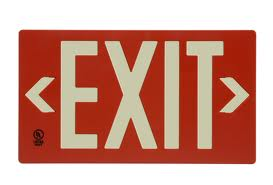 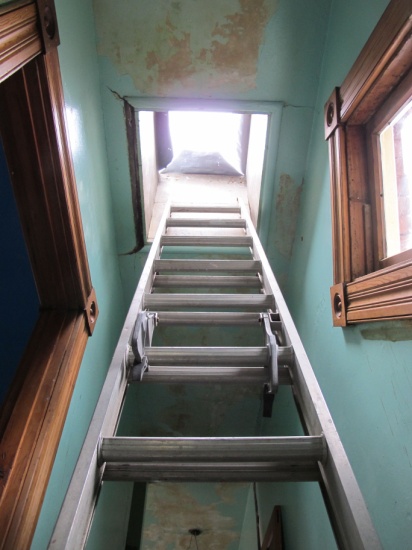 Overview of the ICC 500: ICC/NSSA Standard for the Design and Construction of Storm Shelters
61
Ventilation
Minimum ventilation openings required
Based on:
Tornado or hurricane shelter
Residential or community
Occupant load of community shelter  greater than 50
Overview of the ICC 500: ICC/NSSA Standard for the Design and Construction of Storm Shelters
62
Potable water and sanitation facilities
Toilet facilities higher for hurricane shelters due to length of stay
Can use toilets within shelter if they can be converted for emergency mode
Toilets can be chemical toilets.
Hurricane shelters must have supply and storage for potable and waste water.
Overview of the ICC 500: ICC/NSSA Standard for the Design and Construction of Storm Shelters
63
Emergency features
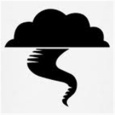 Tornado shelters
Fire extinguishers, first aid kits
Community shelter must have emergency lighting
Hurricane shelters
Fire extinguishers, first aid kits, emergency lighting
Community shelters with greater than 50 occupants must have standby power and lighting
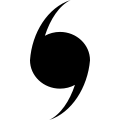 Overview of the ICC 500: ICC/NSSA Standard for the Design and Construction of Storm Shelters
64
Location & Accessibility
Community shelters must be on an accessible route
Residential shelters can be accessed by a stairway, ladder or alternating tread device
Overview of the ICC 500: ICC/NSSA Standard for the Design and Construction of Storm Shelters
65
Chapter 8Test methods for impact and pressure testing
66
Testing Protocol
Impact testing
Pressure testing
Overview of the ICC 500: ICC/NSSA Standard for the Design and Construction of Storm Shelters
67
Chapter 9Referenced standards
68
Referenced Standards
The full name of any standards referenced in the text, the edition and information on the promulgator are found in Chapter 6.
If you look up a standard, you will also see the section where that standard is referenced.
Overview of the ICC 500: ICC/NSSA Standard for the Design and Construction of Storm Shelters
69
Summary
Building codes require that buildings be able to withstand a “design” wind event. 
Most tornado-prone regions, the building code design wind event is a wind event with 90 mph winds. 
Hurricane-prone areas, design wind events in the code range from 90 to 150 mph. 
A tornado or extreme hurricane can cause winds much greater than those on which local code requirements are based. 
Having a home built to “code” does not mean that your home can withstand wind from an extreme weather event.
Overview of the ICC 500: ICC/NSSA Standard for the Design and Construction of Storm Shelters
70
[Speaker Notes: Kim: This and the next slide are a little text heavy…would like to summarize the bullet points more.]
Summary
Home or small business owners should assess their risk and determine the best type of safe room for their needs.
A safe room is the preferred method of wind protection in high-risk areas.  
IBC Section 423 does not require storm shelters in most occupancies, but does require compliance with ICC 500 if someone wants to build a shelter. 
Storm shelters are required in schools and buildings housing people we need for emergency response after the storm
Overview of the ICC 500: ICC/NSSA Standard for the Design and Construction of Storm Shelters
71
Summary
Having a shelter can reduce injury and death.
Evacuation plans must be made known and practiced.
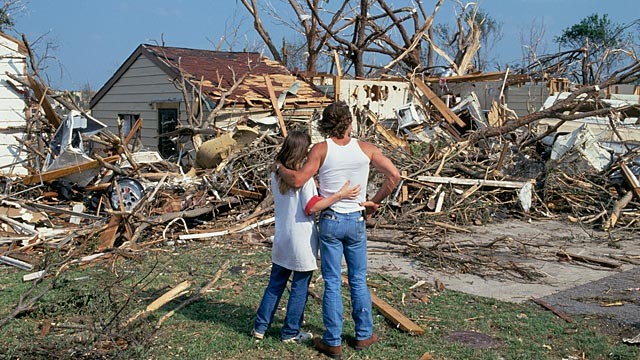 Overview of the ICC 500: ICC/NSSA Standard for the Design and Construction of Storm Shelters
72
Is your area in tornado alley?
Overview of the ICC 500: ICC/NSSA Standard for the Design and Construction of Storm Shelters
73
Would a tornado shelter be required?
Overview of the ICC 500: ICC/NSSA Standard for the Design and Construction of Storm Shelters
74
[Speaker Notes: No, not in an emergency care center or emergency room in a hospital.  Required in emergency operation centers.]
Would a hurricane shelter be required?
Overview of the ICC 500: ICC/NSSA Standard for the Design and Construction of Storm Shelters
75
[Speaker Notes: No – tornado shelters are required in fire stations in the tornado belt, but there is no requirement for hurricane shelters.]
Your comments?
What in this section might you be able to use in your own work?
What could you best share with others in as part of a collaborative effort?
Overview of the ICC 500: ICC/NSSA Standard for the Design and Construction of Storm Shelters
76
International Code Council is a Registered Provider with The American Institute of Architects Continuing Education Systems.  Credit earned on completion of this program will be reported to CES Records for AIA members.  Certificates of Completion for non-AIA members are available on request.This program is registered with the AIA/CES for continuing professional education.  As such, it does not include content that may be deemed or construed to be an approval or endorsement by the AIA of any material of construction or any method or manner of handling, using, distributing, or dealing in any material or product.  Questions related to specific materials, methods, and services will be addressed at the conclusion of this presentation.
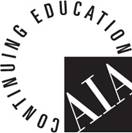 Overview of the ICC 500: ICC/NSSA Standard for the Design and Construction of Storm Shelters
77
Copyright Materials

This presentation is protected by US and International Copyright laws.  Reproduction, distribution, display and use of the presentation without written permission of the speaker is prohibited.

© International Code Council 2015
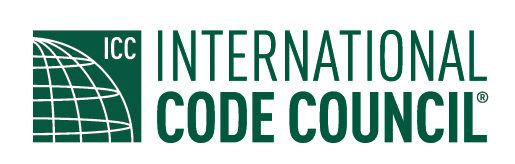 Overview of the ICC 500: ICC/NSSA Standard for the Design and Construction of Storm Shelters
78
Thank you for participating
To schedule a seminar, contact:

The ICC Training & Education Department
1-888-ICC-SAFE (422-7233) Ext. 33818
or
E-mail:   icctraining@iccsafe.org
Overview of the ICC 500: ICC/NSSA Standard for the Design and Construction of Storm Shelters
79